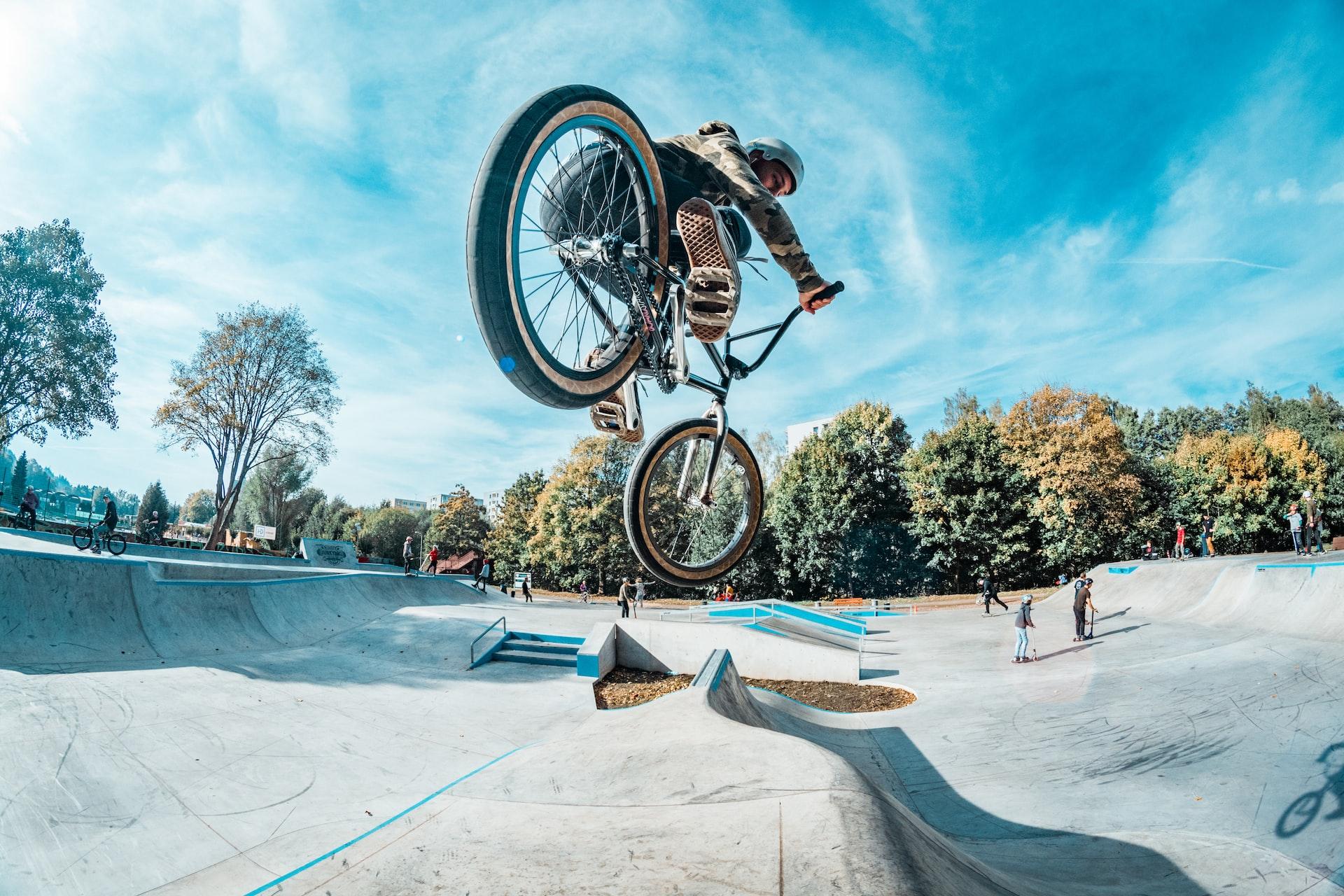 Miten edistän parannuksia nopeilla kokeiluilla?
Kokeiluopas Helsingin kaupungin työntekijöille
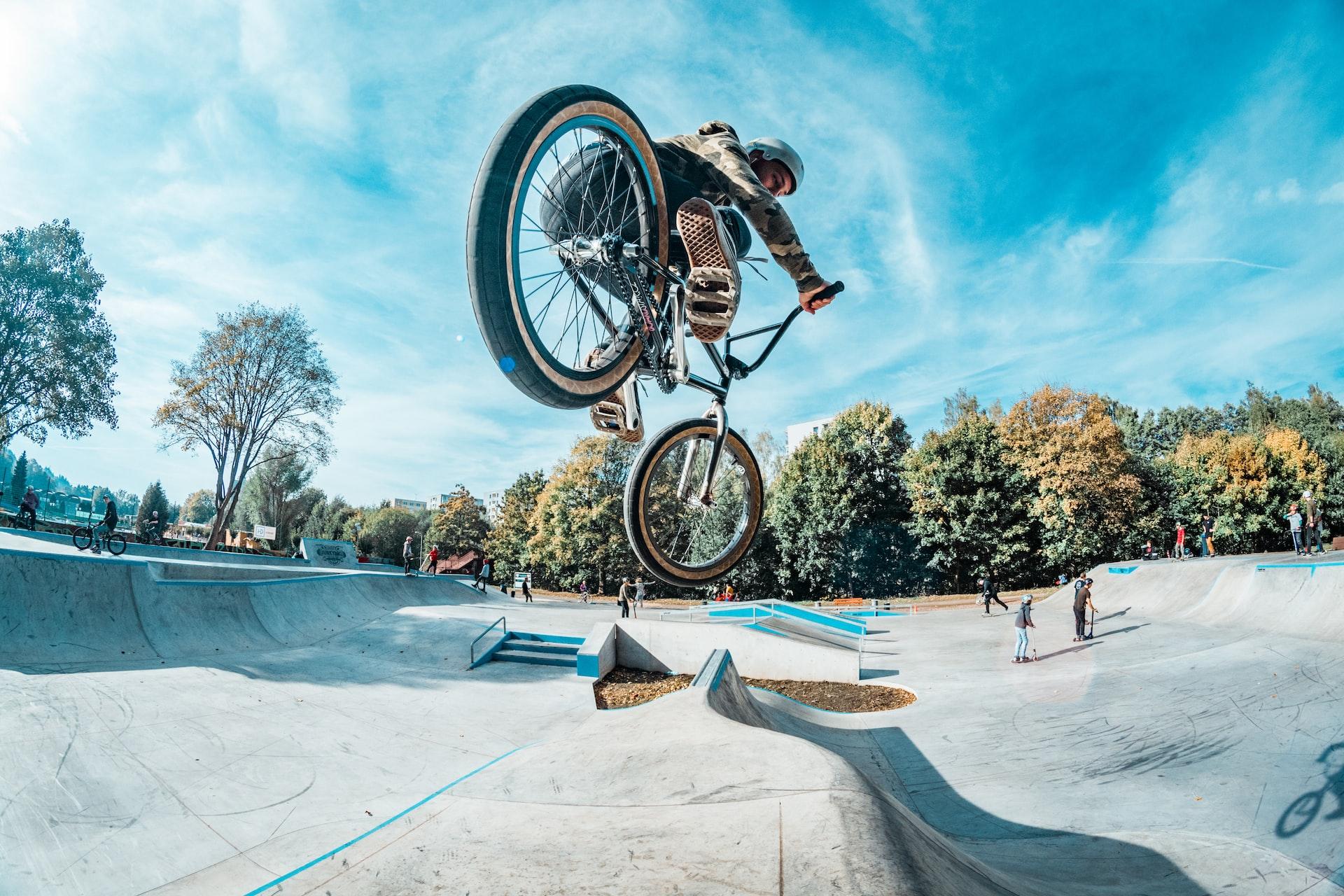 Kokeilijan ABCversio 2.0Helsingin kaupunki 2024
Photo by Jan Kopřiva on Unsplash
[Speaker Notes: Tämän julkaisun sisältöihin on pääsääntöisesti laaja käyttöoikeus Creative Commons Nimeä 4.0 Kansainvälinen -lisenssin ehtojen mukaisesti poislukien valokuvat ja viittaukset kolmansien osapuolten sisältöihin kuten Harward Business Review -artikkeliin.]
Muutokset versioon 2.0
Kokeilijan ABC 1.0 julkaistiin tammikuussa 2023.
Oppaasta tehtiin versiopäivitys 2.0 tammikuussa 2024. 

Mitä muutoksia versio 2.0 sisältää?
Maininta skaalauspohjasta kalvolle 4
Uusia kalvoja skaalauspohjasta (27-31)
Maininta skaalauspohjasta lisätty kalvolle 40 kalvolle
Kokeilijan työkalut (48) > skaalauspohja lisätty
Skaalauspohja-templaatti lisätty (52 ja 53)
Loppuraportin kohta 13. Jatkopäätökset (68) > lisätty maininta skaalauspohjasta
“Ideasta kokeiluun 90 päivässä”
Kokeilijan ABC
Kokeileminen on tapa oppia uuden ratkaisun hyödyllisyydestä ja vaikutuksista ennen käyttöönottoa. Kokeilu ohjaa kehittämistä oikeaan suuntaan, auttaa löytämään uusia näkökulmia sekä pienentää riskejä.
Kokeilijan ABC on tarkoitettu Helsingin kaupungin työntekijöille, jotka haluavat parantaa palveluita, toimintatapoja tai teknologioita. Opas toimii käsikirjana sinulle, joka haluat tehdä ensimmäisen kokeilusi, mutta myös niille, joilla on jo aiempaa kokemusta kokeilemisesta.
Opas tuo selkänojaa ketterän kokeilun systemaattiseen suunnitteluun ja toteutukseen sekä kokeilun oppien jakamiseen myös muille.
Kokeilijan ABC hyödyntää Kokeilukiihdyttämön kokemuksia kokeilujen toteututuksesta. Kiihdyttämön tuella tehty Kouluruokaparannus-kokeilu toimii havainnollistavana esimerkkinä läpi oppaan.
Kokeilemisen iloa!
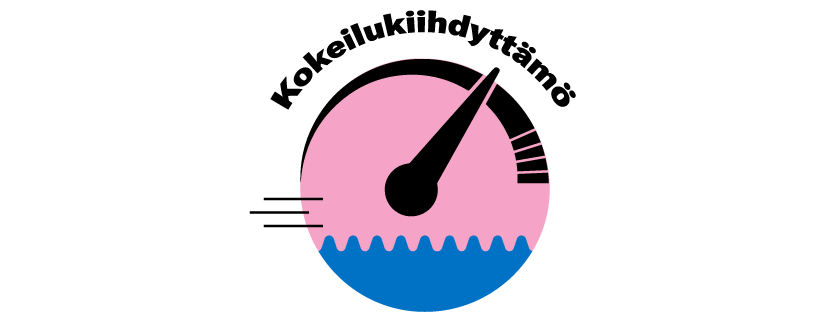 Tukea digitalisaatiokokeiluihin kaupungin työntekijöille
Sisältö
Tämä opas tiivistää tärkeimmät ketterän kokeilun tekemisen vaiheet ja työkalut
Johdanto: Miksi kokeilla?
1. Ongelman kuvaaminen ja kokeilun rajaus
Mieti ja dokumentoi kehittämistarve ja alustava toteutusidea
Tiivistä tärkein ratkaistava kysymys kokeilukortille
2. Toteuta kokeilu
Kirjoita kokeilusuunnitelma ja täytä skaalauspohja
Testaa hypoteesi kokeilulla ja kerää huomiot
3. Analysoi tulokset ja opi niistä
Tulosten analysointi ja oppiminen
Ymmärrä liiketoiminta-arvo (arvo toiminnalle)
4. Opeista toiminnan parantamiseen
Koosta loppuraportti ja kerro tuloksista
Miten toimintaa voidaan parantaa ja oppeja skaalata
Lopuksi: Mistä tukea kokeiluille?
Lisätietoja, yhteydenotot ja käyttöoikeudet
Liitteet: Kokeilijan työkalut
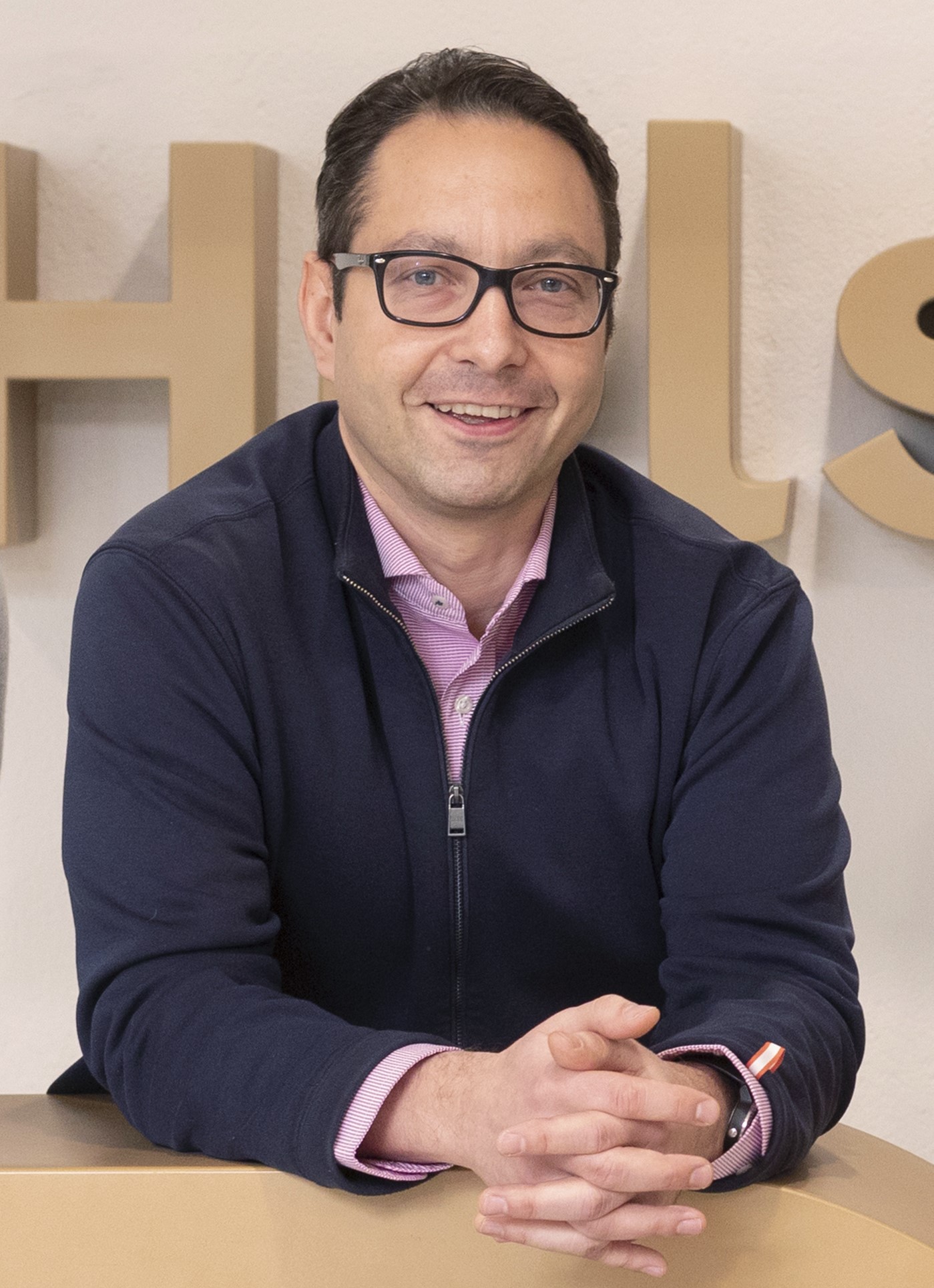 “Jokaisella meistä on kyky innovoida ja luoda uutta, mutta usein tämä toteutuu vasta yrityksen ja erehdyksen kautta.

Helpottakoon tämä opas matkaasi tällä taipaleella jota myös kokeilemiseksi kutsutaan.”
Ville Meloni,Kokeilukiihdyttämövastaava jaHankepäällikköKanslia
Lue lisää kokeilukiihdyttämöstä https://kokeilukiihdyttamo.hel.fi
Johdanto:Miksi kokeilla?
Epävarmuuskoska tehdään tätä ensimmäistä kertaa
Miksi kokeilla?
Monesti kun uusia parannuksia tai kehittämishankkeita ollaan aloittamassa, ei ole täysin selkeää mitä ja miten asioita kannattaisi tehdä. Vaarana on tehdä isojakin oletuksia ja investointeja ilman että tiedetään miten asiakkaat tulisivat reagoimaan. Epävarmuus saattaa koskea myös  ratkaisuvalintaa tai teknologiaa, jolla parannus kannattaisi tehdä.

Siksi kannattaa tehdä kokeilu. Kokeiluissa testataan ratkaisuidean tärkeimpiä oletuksia, jotta voidaan oppia ja saada varmuus mitkä ratkaisut toimivat ennen suurempia investointeja.

Kokeileminen on systemaattista ideoiden tutkimista osana kehittämis- ja innovaatiotoimintaa.
Oletus
Kokeilu
Oppiminen
Varmuus suunnasta jota kohti kannattaa mennä seuraavaksi
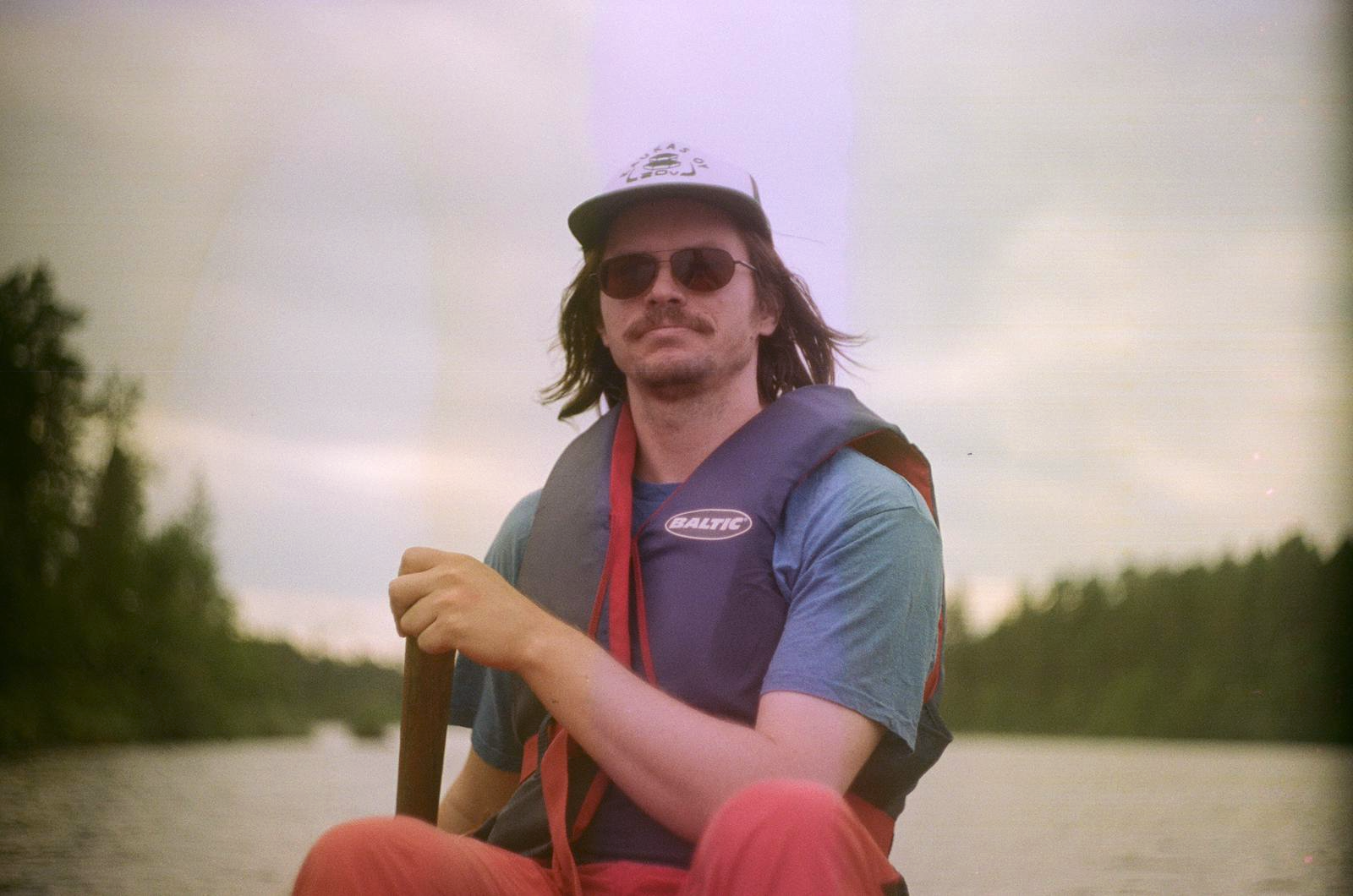 “Kokeilu voi epäonnistua 
vain silloin, 
jos siitä ei opita mitään.”
Saska Lohi,ProjektipäällikköKYMP
Lue lisää Saskan kokeilusta: 
Tekoälyopasteinen kävelykierrosopas
https://kokeilukiihdyttamo.hel.fi/results/25
Kokeileminen on työvaihe ideoiden keksimisen ja niiden tuotantoon viemisen välissä
Muotoiluajattelu lisää ymmärrystä ongelmista ja tarpeista sekä niiden juurisyistä. Tavoitteena on varmistaa, että ollaan ratkaisemassa oikeaa ongelmaa.
Kokeiluissa ratkaisuideoita testataan ketterästi käytännössä. Tavoitteena on varmistaa, että tunnistettua tarvetta ollaan ratkaisemassa oikealla tavalla.
Kokeileminen on työtapa vähentää ideoiden kehittämiseen liittyviä riskejä ennen niiden tuotantoon viemistä. Ketterä kehittäminen on keino hallita riskejä myös tuotannossa.
Ymmärrys tarpeista
Ymmärrys ratkaisuista
Muotoilu-ajattelu
Kokeilut
Tuotanto ja jatkokehitys
Päätös jatkosta
Päätös jatkosta
1. Asiakasymmärryksen luominen, ratkaisujen ideointi ja prototypointi
2. Liiketoimintahypoteesien ja ratkaisuideoiden arvon testaus
3. Ratkaisuideoiden jatkokehitys, tuotantoon vieminen ja skaalaus
Kokeilutoiminta osana innovaatiokulttuuria voi kukoistaa kun siinä on luovuutta ja kuria
Kokeileminen
Kokeillaan systemaattisesti ja kurinalaisesti
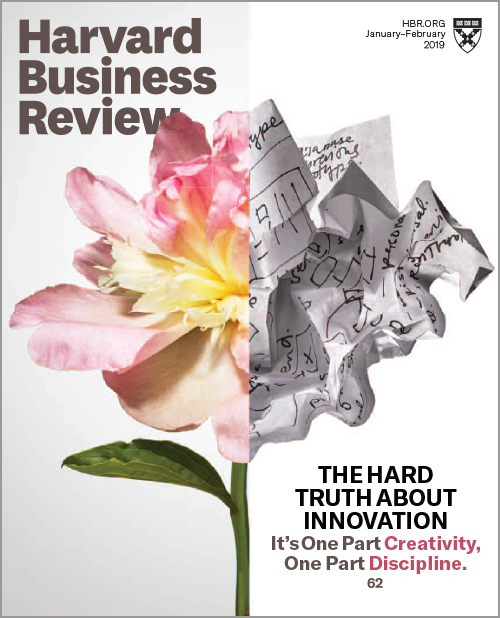 Osaaminen
Siedetään mokailua samalla kun vaalitaan pätevyyttä ja sen kehittymistä
Johtaminen
Johdetaan 
vahvoilla visioilla, matalalla hierarkialla ja lähellä ihmisiä
Innovaatio-kulttuurin menestys-tekijöitä
Yhteistyö 
Tehdään yhdessä, mutta siten, että jokaisella on henkilökohtainen vastuu
Turvallisuus
Luodaan ilmapiiriä, jossa ihmisillä on turvallista antaa ja vastaanottaa suoraa palautetta
https://hbr.org/2019/01/the-hard-truth-about-innovative-cultures
1 Ongelman kuvaaminen ja kokeilun rajaus
Mieti kehittämistarvetta, jonka olet tunnistanut
Ensiksi pitää hahmottaa isompi merkityksellinen kehittämistarve. Mitä ollaan ratkomassa, kenelle ja mitä ainutlaatuista arvoa ratkaisemisella saadaan.
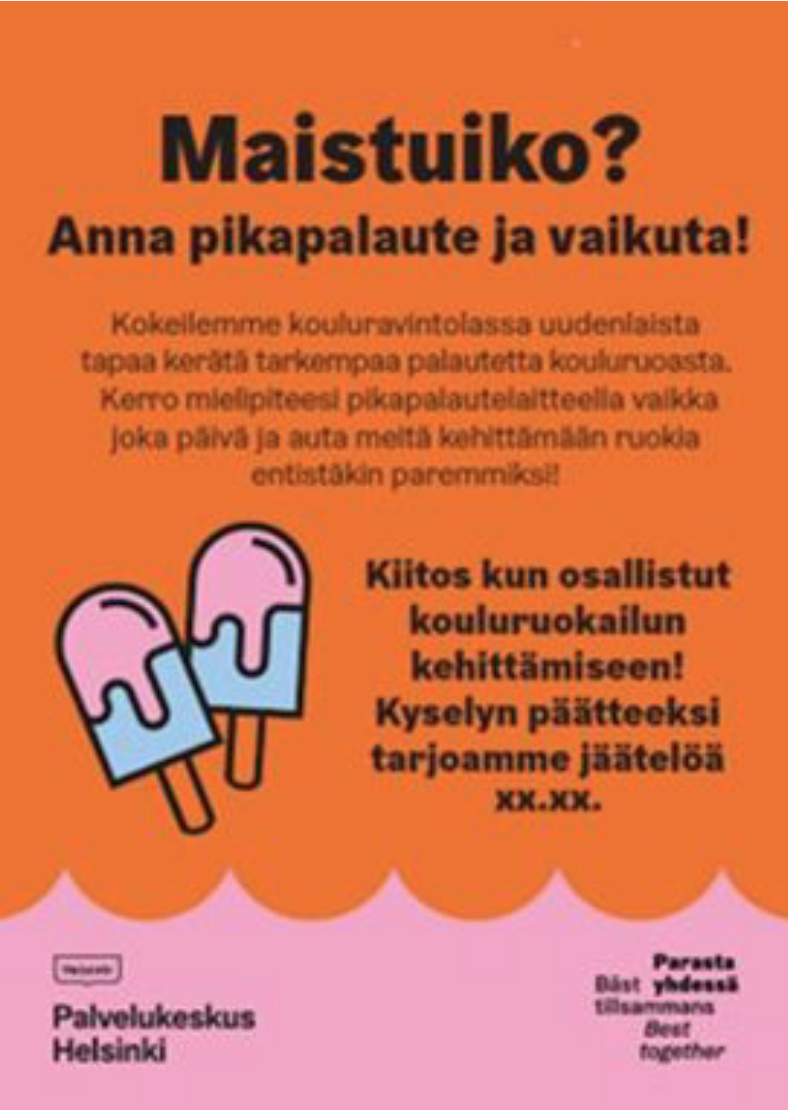 Esim. kehittämistarve voi olla kouluruokailun parantaminen. Miten saadaan parempaa ruokaa helsinkiläisille koululaisille oppilaiden ja valmistusprosessin tarpeet huomioiden?
Visio kehittämistarpeesta - Visiolakana
Visiolakanalla pääset hahmottelemaan kehittämistarpeen tärkeimmät ulottuvuudet. Täytä visiolakana mielellään yhdessä tärkeimpien kehittämistarpeeseen liittyvien tahojen kanssa.
Tarve
Ratkaisu
Ainutlaatuinen arvo
Avainresurssit ja kyvykkyydet
Millä loppukäyttäjän ongelma aiotaan ratkaista? Miten ratkaisun toimivuus on todennettu?
Mitä käyttäjien tarvetta ratkaistaan? Miten tarve on todennettu?
Mikä on se tekijä joka saa käyttäjät valitsemaan tämän ratkaisun muiden ratkaisuiden sijaan? Miten ainutlaatuinen arvo on todennettu?
Mitkä resurssit ja kyvykkyydet ovat elintärkeät onnistumiselle?
Mitä toteuttajilta vaaditaan?
Budjetti projektille, jatkokehitykselle ja ylläpidolle?
Saattaa olla että, kaikkia vastauksia ei tiedetä heti, jolloin huomaatte yhdessä mitä pitää tutkia lisää.
Kenelle
Käyttäjäpalaute
Rajoitukset
Millainen henkilö tärkein käyttäjä tai asiakas on?
Mistä tiedämme että onnistumme käyttäjän ongelman ratkaisemisessa? Miten onnistuminen todennetaan kehityksen aikana (kyselyt, proton testaus, analytiikka, tutkimukset)?
Toiminnan sykli, johon aikataulun on osuttava? Säännökset? Tekniset rajoitukset? Arkkitehtuurivaatimukset? Tietoturva ja saavutettavuus? Tekniset riskit?
Toteutusvisio
Toiminnan mittarit
Millä teknologialla ratkaisu toteutetaan? Mitä sillä korvataan? Mikä on onnistumiselle ensiarvoista? Mihin jatkokehitettävyys perustuu? Voidaanko käyttää valmisratkaisuja? Mihin järjestelmiin ratkaisu liittyy ja mitä tietoa on liikuttava näiden välillä?
Minkä muutoksen ratkaisu tuo (laadun paranemista, toiminnan nopeutumista)? Mitkä ovat välittömät toiminnan mittarit siitä että ratkaisu täyttää tavoitteet? Mitkä ovat sen vaikuttavuuden mittarit?
Visiolakana - esimerkki
Tarve
Ratkaisu
Ainutlaatuinen arvo
Avainresurssit ja kyvykkyydet
Parempaa ja maistuvampaa kouluruokaa. Nykyisellään on tullut huonoa palautetta ruuasta ja vastaajamäärät ovat olleet pieniä. Kohteissa, joissa on pikapalautejärjestelmä, vastaajamäärät ovat suuria, mutta linkitys päivän ruokalistaan jää vajaaksi.
Ruokaa jää syömättä.
Helppo mahdollisuus antaa palautetta ja tarkka yksilöitävyys: per ruoka, per päivä, per koulu.
Koululaisen kuulluksi tuleminen palautettaan koskien > rohkaisua palautteen antamiseen.
Nopeampi palautteen käsittely, jotta oppilas huomaa palautteen vaikuttaneen
Aromi-tuotannonohjausjärjestelmästä pitäisi saada integraatio feedbacklyyn tai yhteinen paikka yhdistää dataa. Koska paljon voluumia, automaatio tarvitaan.
> ehkä ihan excel yhdistys näistä?
Aromissa on useampi ruokalista, joita ajetaan rinnakkain + eri ravintosuositukset per kouluaste tekee lisää variaatiota. > ei voida vain katsoa molemmista raporteista mitä tiettynä päivänä tapahtui.
Palautteen perusteella tarkastellaan myös tuotantoprosessia, josko sieltä löytyisi selittävä tekijä huonoon palautteeseen
4 viikon välein muuttuu ruokalistat. Nopeampia kokeuluja voidaan viedä testiin valittuihin kouluihin nopeammallakin aikavälillä
Koostus ja statistiikka yli pidemmän ajan (1-5 vuotta), miten esim kesäkeitto maistuu.
Nopeasti selkeä kuva miten tietty ruoka on arvioitu tiettynä päivänä tietyssä paikassa.
Viikko kerraallaan tätä voisi olla mahdollista tehdä manuaalisesti (jos olisi resursseja)
Ei ole tiedossa, että tähän olisi ratkaisua, koska skaala on100 000+ annosta per päivä.Henkilöstöruo-kailujen osalta on olemassa jotain appeja, joissa on ruokalista ja jossa voi kohdentaa palautteen listalla olevaan ruokaan. (koulusafka.fi)
Tekniset kontaktit järjestelmiin.
RPA tai muu keino kohtauttaa 2 järjestelmän data.
Asiantuntijoilta aikaa
Käyttäjiltä aikaa
Rajoitukset
Järjestelmätoimitta-jien ambitiot datan suhteen? Saadaanko yhdistää dataa muuhun dataan?
Kenelle
Käyttäjäpalaute
Esim. Kouluruoka- parannus Asiakaskokemus-ymmärryksen kasvattaminen palvelukeskus Helsingin palvelupolulla
Helsinkiläinen koululainen (kaikki kouluasteet)
[Ruokailusuunnittelu / hankintaosasto]
Alueellinen tai koulukohtainen pilotti. Markkinoidaan + muutetaan ruokia palautteen perusteella
Näytetään koululaisilta tullutta palautetta info-screenillä tai printeillä. Kerrotaan mitä tehdään palautetta saaneelle ruoalle, (esim. kesäkeiton reseptiä on muutettu palautteenne mukaan)
Toteutusvisio
Toiminnan mittarit
Millä teknologialla ratkaisu toteutetaan? Mitä sillä korvataan? Mikä on onnistumisel-le ensiarvoista? Mihin jatkokehitettävyys perustuu? Voidaanko käyttää valmisratkai-suja? Mihin järjestelmiin ratkaisu liittyy ja mitä tietoa on liikuttava näiden välillä?
RPA? Excel?
Ruokahävikki mittarina on = Tavoite on?
Ruokailijamäärien kasvu =
Vastaajamäärät = nyt ? pitäisi nousta ?
Palautteen keskiarvo [1-5] = tavoite on??
Vaikuttavuuden tunne = kyselyllä. Oletko antanut aiemmin palautetta? vaikuttiko antamasi palaute?
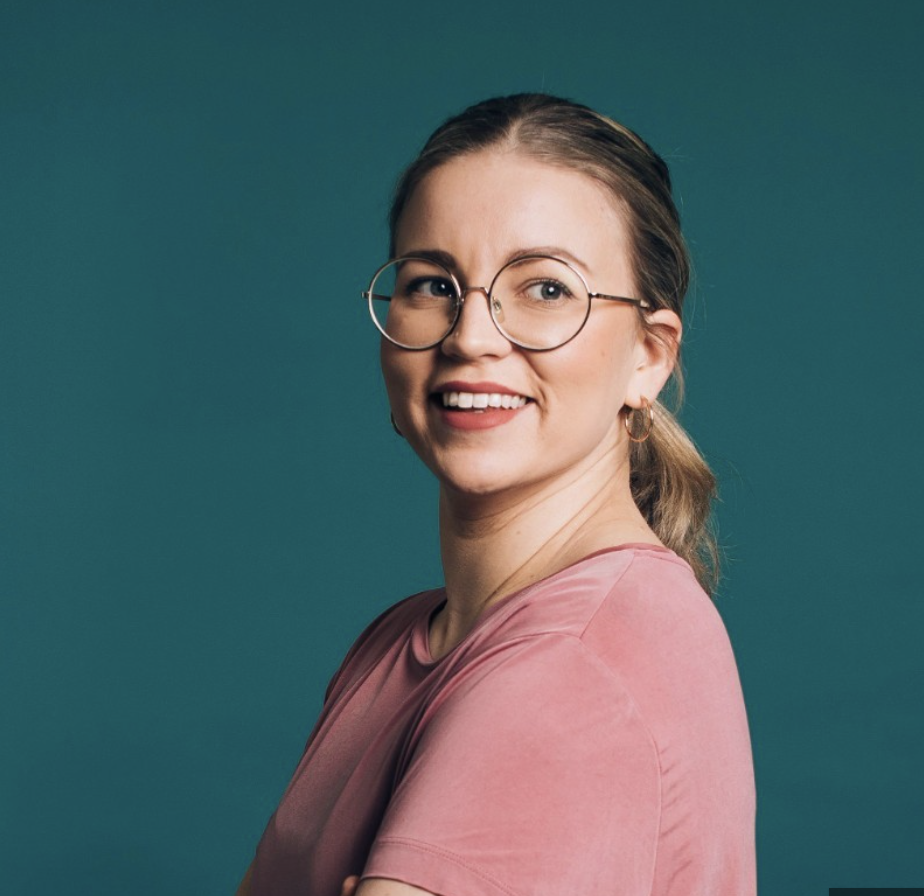 “Kokeilun hahmottelussa 
on tärkeää selvittää ja 
oppia myös siitä, 
mitä ongelman eteen 
on jo aiemmin tehty.”
Mimi Rantanen,Kehittäjälääkäri,SOTE
Lue lisää Mimin kokeilusta:
Paljon palveluita tarvitsevien asiakkaiden tunnistaminen terveysasemalla
https://kokeilukiihdyttamo.hel.fi/results/36
Tiivistä tärkein oletus ja kokeilun idea kokeilukortiksi
Kun olet hahmottanut kehittämistarpeen, poimi siitä kokeilun tärkein oletus ja tee suunnitelma sille, miten oletusta aiotaan testata. Tämä auttaa pitämään kokeilun suunnan kirkkaana.
Esim. kouluruokailun kehittämisessä voisi selvittää, saadaanko ateriakohtainen palaute kerättyä oppilailta ruokalistasuunnittelun pohjaksi?
Palaute- kysely
Tuotannon- ohjaus- järjestelmä
Ateria- kohtainen palaute
Kokeilukortti auttaa tiivistämään kokeilun tärkeimmän oletuksen. Täytä se mieluiten yhdessä kokeiluun osallistuvien kanssa ja hyödynnä niiden tahojen palautetta, jotka kokeilun tuloksilla pitäisi vakuuttaa.
Kokeilun nimi
Tärkein oletus - Kokeilukortti
Uskomme että...
Kokeillaksemme tätä aiomme...
Tiivistä tärkein varmistettava oletus kokeilukortille. 
Visiolakanan ‘Toiminnan mittarit’ -kohta kertoi ison kuvan mittareista ja voi myös auttaa teitä täyttämään kokeilukorttia ja miettimään mitä juuri tässä kokeilussa kannattaisi mitata.
...ja mittaamme...
Olemme oikeassa, jos...
Kouluruokaparannus
Kokeilukortti - esimerkki
Uskomme että: 
voimme tarjota parempaa ja maistuvampaa kouluruokaa
kiinnostus kouluruokaa kohtaan kasvaa koska palautteella on vaikutusta
saamme parempaa dataa parempien ruokien suunnitteluun
Kokeillaksemme tätä aiomme:
Kokeilla yhdessä koulussa, jossa on ala ja yläkoulu
Teemme palautteen antamisesta mahdollisimman helppoa ja läpinäkyvää
Palautteesta seuraavat toimenpiteet ja miten ne etenevät näkyväksi. 
Muutamme ruokia palautteiden pohjalta
.. ja mittaamme...
Keskiarvo koulukohtaisesta jatkuvasta palautteesta ja määrästä
Ruokakohtaisesti mitatun arvion kehitys pilotin ajalta
Hävikkiruoan määrän kehitys v.s. otetun ruuan määrä
Paraneeko data, kun palaute kohdentuu tiettyyn ruokaan ja paikkaan.
Olemme oikeassa, jos...
Annetun palautteen määrä nousee
Ruoasta annettu keskiarvo palaute on parempaa 
Hävikkiruoka määrä vähenee
annoskohtainen palaute on pilotin ajalla nousujohteista
2 Toteuta kokeilu
Laajenna kokeiluidea suunnitelmaksi ja toteuta
Kokeilukortin lisäksi tarvitaan kokeilusuunnitelma, joka konkretisoi kokeilun. Se on tiivistys miten ja keiden kanssa kokeilu tullaan toteuttamaan.
Esim. kouluruokakokeilua suunnitellessa on hyvä miettiä, miten dataa saadaan yhdistettyä keittiön työnohjausjärjestelmästä ja koulun palautejärjestelmästä.
Kokeilusuunnitelman voi kirjoittaa kokeilua läpivievä henkilö yksinkin, mutta se on hyvä altistaa muiden palautteelle.
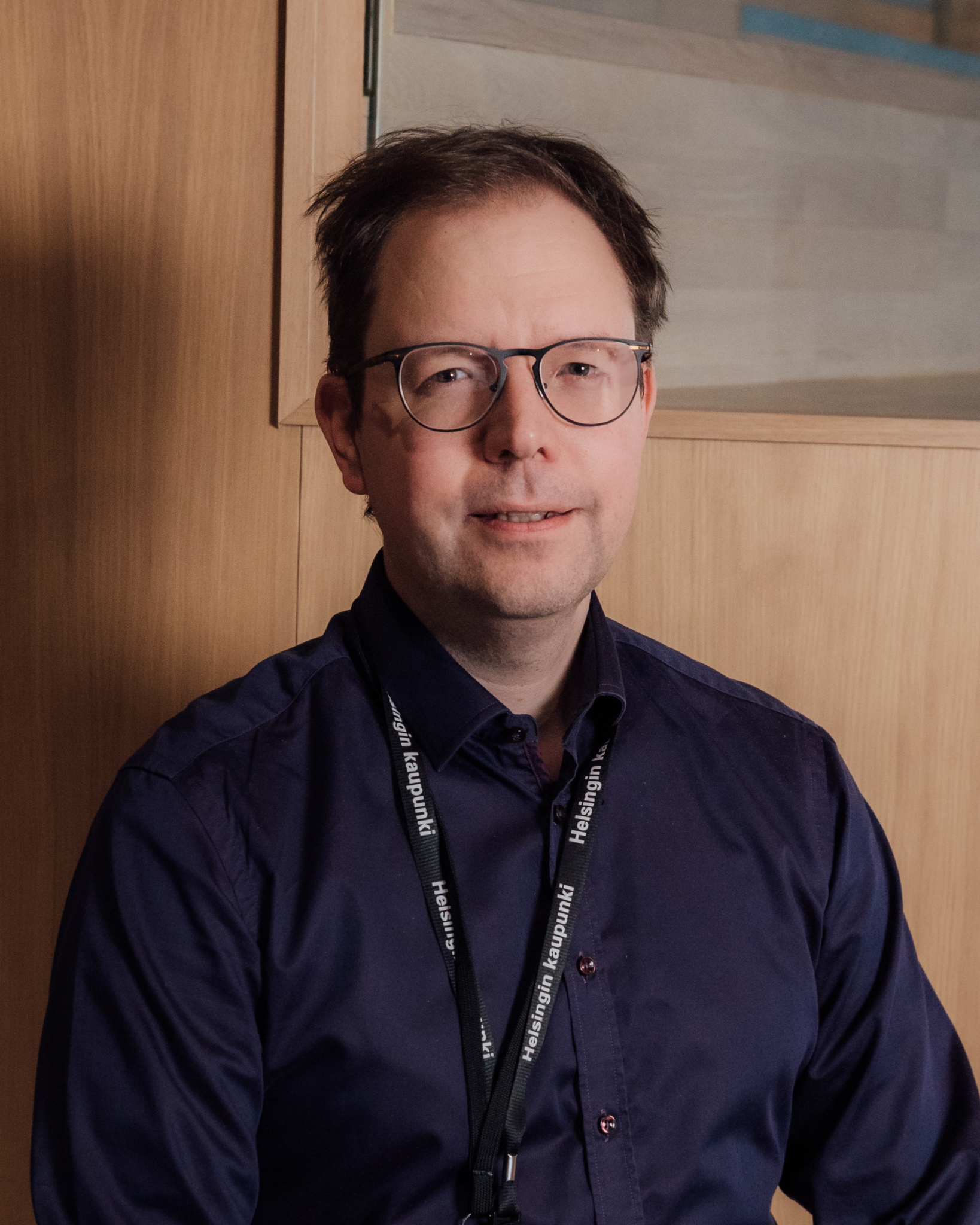 “Oleellisinta on 
kuvata kokeilu ja miettiä, 
mitä siitä halutaan ulos ja 
keneltä kysytään palautetta.”
Teemu Kiiveri, Projektipäällikkö, KYMP
Lue lisää Teemun kokeilusta:Robotti tuottamaan analyysia paikkatietoaineistoista
https://kokeilukiihdyttamo.hel.fi/results/42
Varmista toteutus - Kokeilusuunnitelma
1. Kokeilun tarve ja tarkoitus
…
3. Mitä kokeilusta voidaan oppia?
…
4. Mitä resursseja toteuttamiseen tarvitaan?
Henkilöt, rahaa, tiloja, tietoa/dataa, laitteita, muuta?
5. Seuraavat askeleet
1) mitä tehdään välittömästi
2) entä sen jälkeen
3) …
2. Mitä kokeilussa tehdään?
…
Kokeilusuunnitelma - esimerkki
1. Kokeilun tarve ja tarkoitus
Palvelukeskus Helsinki tuottaa päivittäin 100 000 annosta ruokaa kouluihin. Kouluilta palaute saadaan per päivä per koulu, mutta ei sitä tietoa,, mihin ruokaan tämä palaute kohdistuu. Tavoitteena on kyvykkyys parantaa kouluruokaa systemaattisen palautteenkeräämisen kautta. Lisäksi halutaan parantaa koululaisten kokemusta vaikutusmahdollisuuksistaan.
3. Mitä kokeilusta voidaan oppia?
Miten ruuan laatua saadaan ohjattua asiakasdatalla. Kuinka oppilaiden kokemusta osallistumisesta ja vaikutusmahdollisuuksista voidaan lisätä.
4. Mitä resursseja toteuttamiseen tarvitaan?
Yhteyshenkilöt Aromi-ja Feedbackly-järjestelmien dataan, data- analyytikko, asiantuntijat ja koekeittiö Palvelukeskus Helsingistä, pilottikoulut (oppilaat, koordinaattori ja mahdollisesti infoscreeneistä vastaava henkilö).
5. Seuraavat askeleet
1) selvitetään mikä on Aromi ja Feedbackly järjestelmissä olevan datan muoto ja miten se saadaan arvioitavaksi.
2) arvioidaan tarvitaanko järjestelmäkehitystä, voidaanko hyödyntää RPAta vai toimisiko yksinkertainen taulukkolaskenta tai joku valmis analysointiohjelmisto datan tarkasteluun.
3) toteutetaan pilotti valitussa koulussa tai alueella (kerätään dataa, tehdään koekeittiössä muutoksia, kokeillaan muutoksia, kerätään dataa, tehdään tulokset näkyväksi oppilaille.
2. Mitä kokeilussa tehdään?
Oppilaille kerrotaan paremmin, että heidän palaute on kuultu ja mitä toimia ollaan tekemässä. Aromi-järjestelmän ruokalista-data yhdistetään Feedbacklyn arviodataan. Näin päästään arvioimaan palautetta ruokalajikohtaisesti.
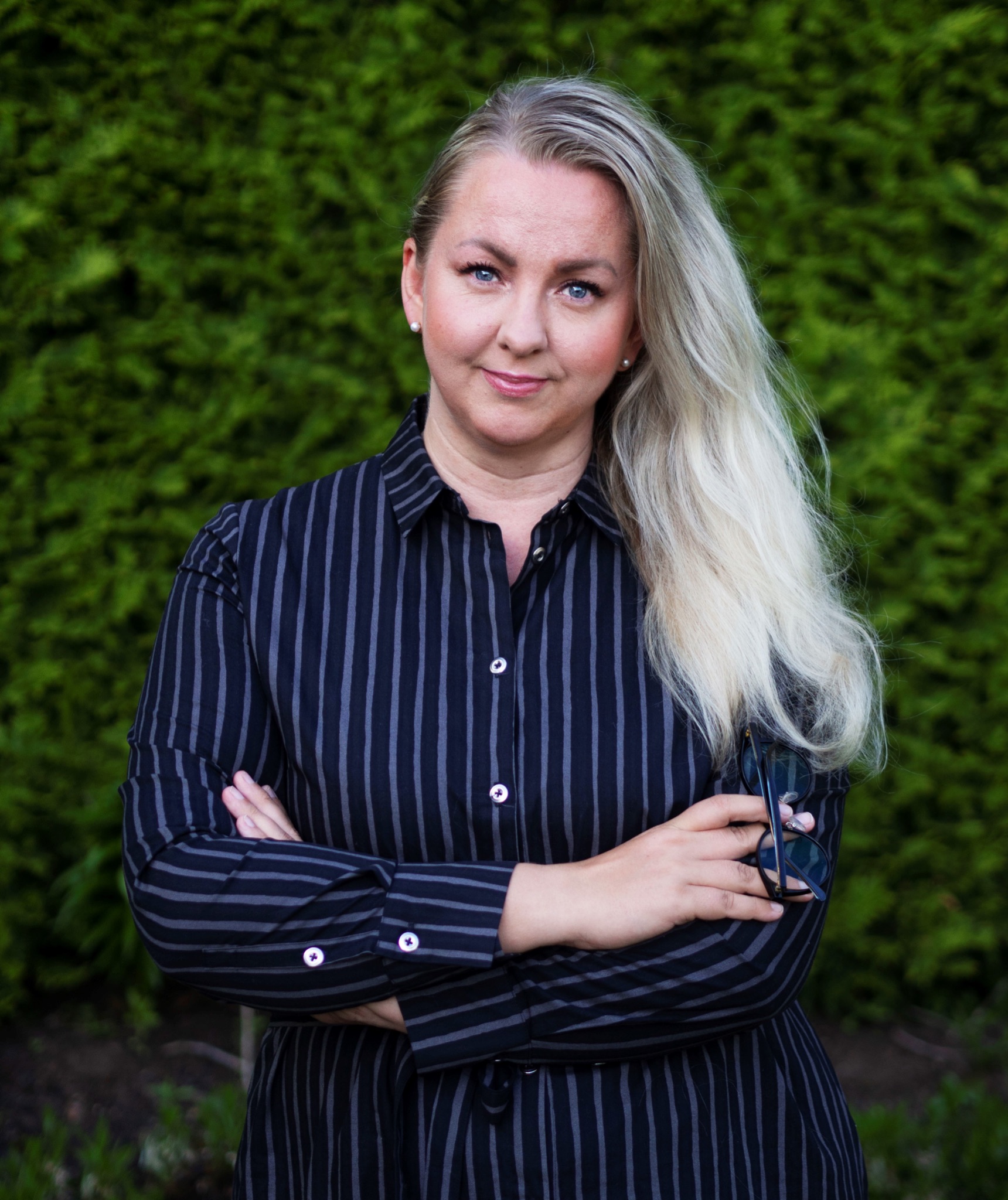 “Kokeilun toteutuksessa voi olla luova. 

Me halusimme varmistua, että mahdollisimman moni koululainen muistaisi antaa palautteen kouluruoasta.

Pyysimme avuksi vapaaehtoisia oppilaita ruokalaan muistuttelemaan toisia oppilaita antamaan palautteen. 
Tämä oli kiva tapa myös lasten mielestä.”
Marianna Mäenpää Asiakkuuspäällikkö, Palvelukeskus Helsinki
Lue lisää Mariannan kokeilusta: Kouluruokaan parannus ruokalajikohtaisen palautteen avulla
https://kokeilukiihdyttamo.hel.fi/results/35
Vinkkejä kokeilun toteutusvaiheeseen
Varaa riittävästi kaikkien kokeiluun tarvittavien ihmisten aikaa. Tee kalenterivaraukset ajoissa.
Kun kokeilutiimi on koossa, esittele tekemiäsi materiaaleja ja varmista, että kaikki ymmärtävät asiat samalla tavalla. Varaa aikaa ja tilaa kysymyksille.
Arvioi edistymistä usein. Säännölliset tapaamiset auttavat huolehtimaan että kokeilu etenee.
Varaudu siihen, että kokeilujen tekemiseen liittyy aina epävarmuuden sietämistä. Selkeä kokeilun tavoite auttaa keskittymään oleelliseen.
Dokumentoi alusta asti. Kun laitat oppeja muistiin ensimmäisistä vaiheista lähtien, muisti ei pääse ohittamaan niitä muutoksia joita ajattelussa tapahtuu kokeilun aikana. Voit hyödyntää dokumentointiin loppuraporttipohjaa kokeilun alusta asti (ks. dia 54).
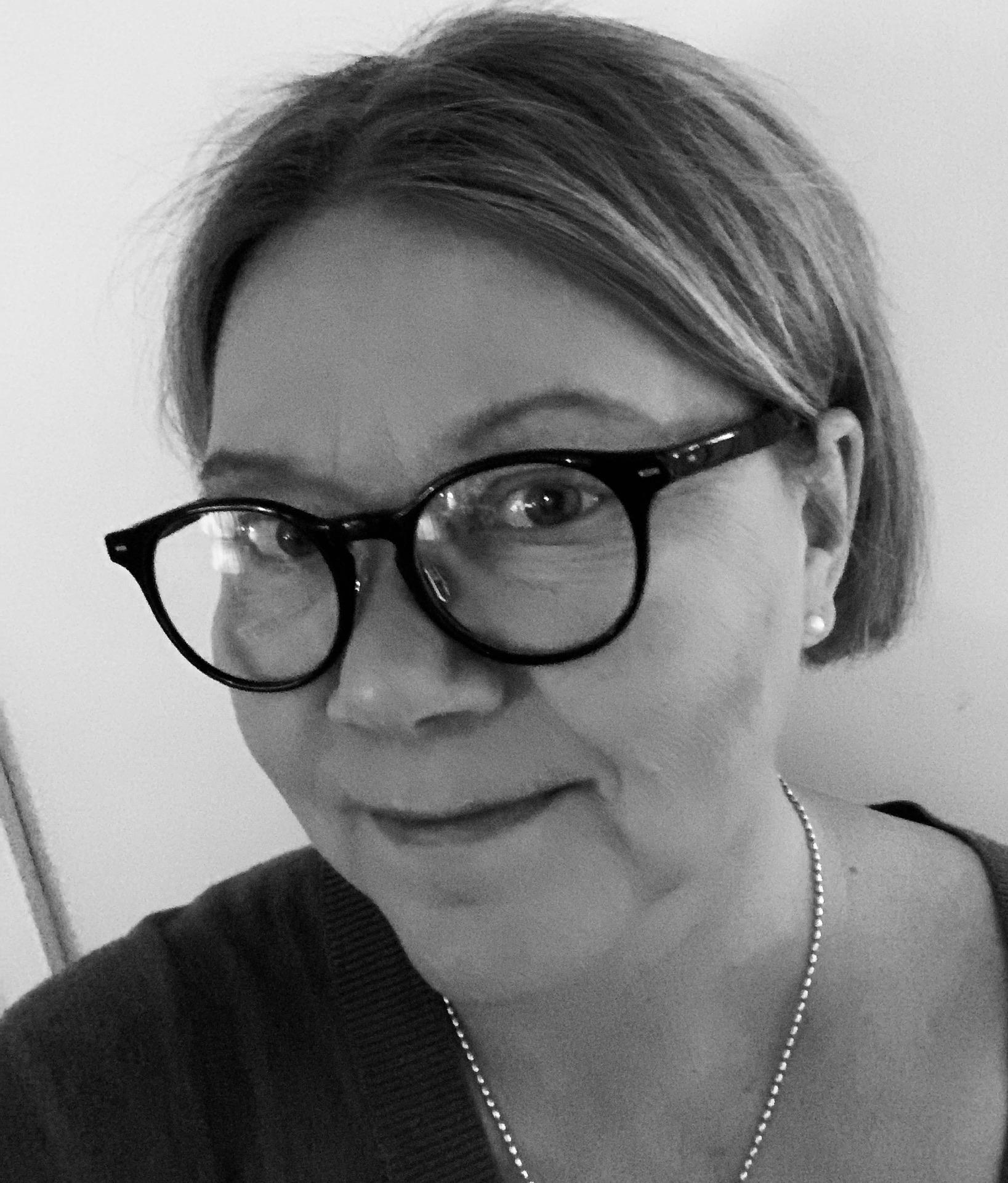 “Aika nopeastikin 
voi saada valmista, 
kun kokeilu on hyvin rajattu. 

Meillä meni 
proton kehittämiseen 
10 päivää, 
josta tekninen toteutus oli 50% 
ja työpajat 50%.”
Anna-Leena OlkinuoraNopean avun johtajaKasko
Lue lisää Anna-Leenan kokeilusta: 
Nopean avun henkilöstön välittäminen ketterästi ja luotettavasti varhaiskasvatuksessa
https://kokeilukiihdyttamo.hel.fi/results/37
Skaalauspohja 1/2
1. Eniten hyötyvä asiakas
Kirjoita tähän kuka asiakas hyötyy eniten
2. Kokeilun tyyppi
Nykyisen toiminnan tehostaminen
Toiminnan parantaminen
Strateginen parannus tai täysin uusi lähestymistapa
Ympäröi kokeilun tyyppi
3. Vaihe
4. Toteutus
Kirjoita toteutustapa lyhyesti





Oletukset ja epävarmuudet
Avaa tähän toteutuksen oletuksia ja epävarmuuksia






Aika ensimmäiseen hyötyyn
Helppo
Keskivaikea
Vaikea
Toiminnan parannus
Ympäröi toteutuksen vaikeus
Tummenna kokeilun vaihe
Tiedolla päättäminen
Datan analysointi
Datan keruu toiminnasta
Toiminnan nykytilan ymmärrys
5. Nykytilanne lukuina 
Avaa nykyisen toiminnan kuvaavat luvut tähän
Ympyröi kuinka kauan kestää, ennen ensimmäisiä hyötyjä
Alle 6kk
1-2 vuotta
ei tiedetä
Skaalauspohja 2/2
6. Nykytilanteen Flow 
Kuvaa mitä nykytilassa tapahtii ensin
Kuvaa mitä tapahtuu sitten.
Kuvaa punaisella ja kursiivilla tärkein ongelmakohta
…
…
7. Tavoitetilanteen Flow
Kuvaan miten tulevassa tilanteessa tullaa toimimaan
Mitä tehdään ensin
Mitä tehdään sitten
Kuvaa vihreällä ja kursiivilla ne kohdat, jotka ovat uutta tekemistä
Tai joissa nykyisen tekemisen ongelmat ovat poistuneet
seuraava askel
seuraava askel
8. Hyödyt tavoitetilassa
Kuvaa tässä millaisia hyötyjä toimintatavan muutoksesta seuraa. Pyri löytämään sekä laskettavissa olevia taloudellisia hyötyjä, että vaikeammin laskettavia laadullisia hyötyjä. Mitä konkreettisempi voit olla, sen parempi.
Skaalauspohja 1/2 - kouluruokaesimerkki
1. Eniten hyötyvä asiakas
Koululainen
2. Kokeilun tyyppi
Nykyisen toiminnan tehostaminen
Toiminnan parantaminen
Strateginen parannus tai täysin uusi lähestymistapa
3. Vaihe
4. Toteutus
Palautejärjestelmän palautteen kohdentaminen tiettyyn ruokaan. Tuotannon ohjauksen (ruokalista) ja palautejärjestelmän integroiminen. Erillinen laite tarvitaan ala-asteella palautteen keruuseen.Ylä-asteelta ja ammattioppilaitoksista eteenpäin voidaan käyttää oppilaiden omia kännyköitä.

Oletukset ja epävarmuudet
Teknologiapartnerin ja Palvelukeskuksen yhteistyö voi viedä paljon aikaa. Skaalaus tulossa myös 3 sairaalaan/palvelutaloihin ja seniorikeskuksiin, yhteensä 20 paikkaan. Näitä varten on jo 10 pystylaitetta ja QR-koodit. Seniorikeskuksissa asukkailla ei ole älylaitteet ei ole käytössä, siellä hyödynnetään palautteenantoon palautelaitteita. Idea voidaan kopioida lähes täysin. Kysymyksenasettelua ja viestintää räätälöidään kohderyhmän mukaan.


Aika ensimmäiseen hyötyyn
Helppo
Keskivaikea
Vaikea
Toiminnan parannus
Tiedolla päättäminen
Datan analysointi
Datan keruu toiminnasta
Toiminnan nykytilan ymmärrys
5. Nykytilanne lukuina. 
Vuosi 2023
Palvelukeskus Helsinki tuottaa kouluruokaa 120 koululle
30 automaattia kiertää kouluissa
118 000 palautetta vuoden
60 eri ruokaa ruokalistalla
Ruokalistakierto on 6vk
Hävikin määrä muutosta (ei pystytty laskemaan yhden koulun osalta, kun kokeilujakso oli niin lyhyt.)
Alle 6kk
1-2 vuotta
ei tiedetä
Laitteen kilpailutus vie aikaa, muuten hyötyjen saaminen olisi toteutunut jo heti kokeilun jälkeen
Skaalauspohja 2/2 - kouluruokaesimerkki
6. Nykytilanteen Flow 
Tarjotaan kouluruokaa kouluissa
Kerätään palautetta kouluruuasta
Suunnitellaan uusia ruokia
Tehdään muutoksia ruokahankintoihin
Muutetaan ruokalistat
Aloitetaan sykli uudestaan
7. Tavoitetilanteen Flow
Tarjotaan kouluruokaa kouluissa
Kerätään palautetta kouluruuasta palauteautomaateilla
tehdään palautteen annosta helpompaa
yhdistetään palaute tiettyyn ruokalajiin ja paikkaan ja aika
Suunnitellaan uusia ruokia
kokeillaan uutta ruokaa valituissa kouluissa
kerätään palautetta
Tehdään muutoksia ruokahankintoihin datan perusteella
tietyn aikavälin palaute linkitetään ruokakokeiluun
Muutetaan reseptiikkaa
Muutetaan ruokalistat ja varmistetaan, että koneet, padat ja uunit riittävät
Muutetaan ruokahankintoja
Aloitetaan sykli uudestaan
8. Hyödyt tavoitetilassa
Oppilaat saavat parempaa ruokaa, kokevat osallisuutta kouluruuan kehittämiseen. Oppilaat saavat positiivisia kokemuksia yhteisöön kontribuoinnista, oppivat ympäristönäkökulmaa ja vastuullisuutta.
Lapset syö päivän aikana paremmin parempaa ruokaa. Keskittyvät loppupäivän paremmin ja oppivat tehokkaammin. Vireystaso säilyy. Kouluruoka voi paikata huonompaa kotona saatavaa ruokaa. Maanantaisin ja perjantaisin ruokaa menee enemmän.
Hävikki pienenee, kun listoilla ei pyöri sellaisia ruokia, jotka eivät maistu lapsille
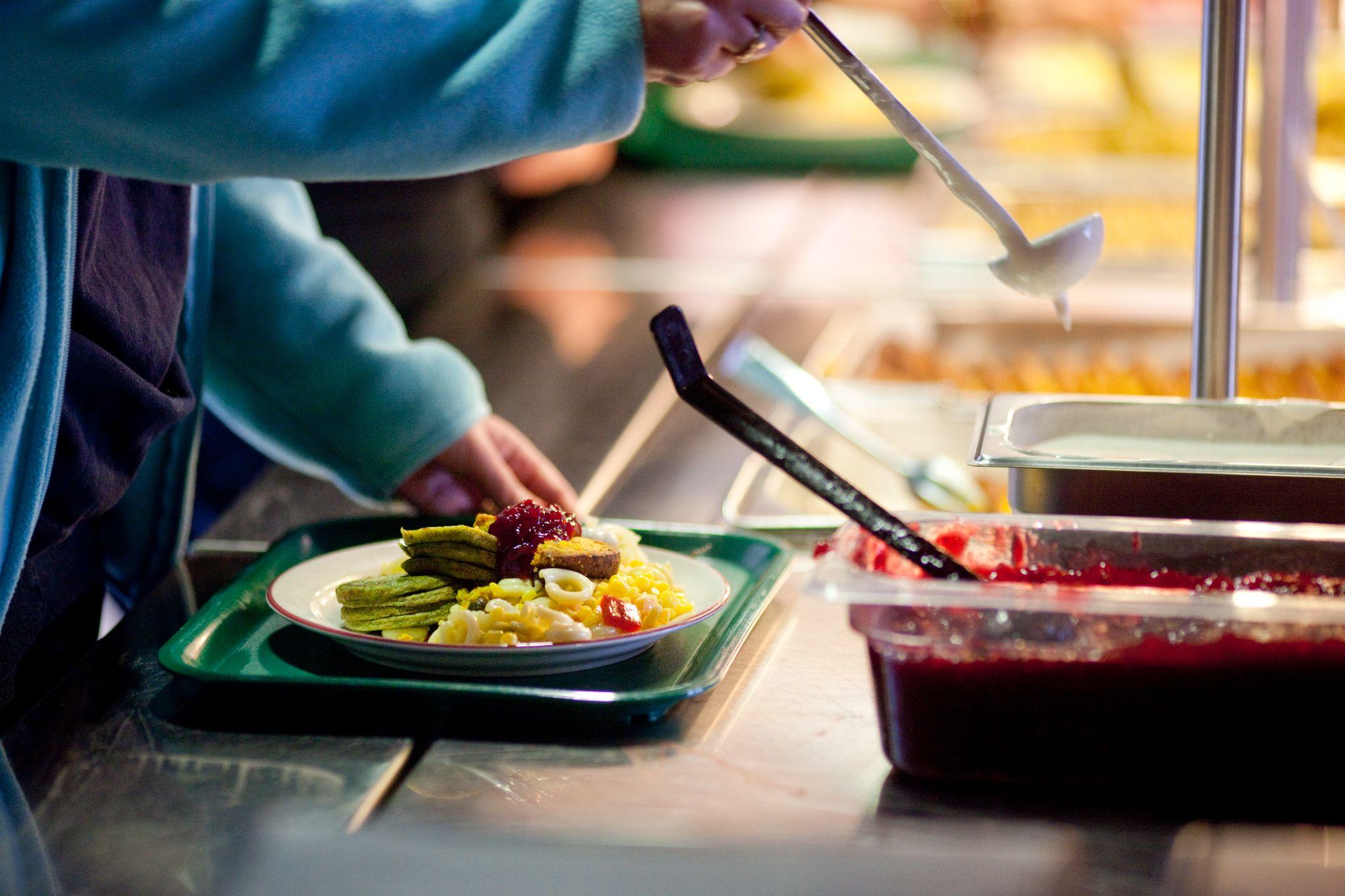 “Tosi hyvä tää skaalauspohja. Me voidaan perehdyttää tämän avulla. Saadaanko me tää itsellemme?”
Pirjo Viiru ja Päivi-Hannele Seppä
Kasko
Lue lisää Pirjon ja Päivi-Hannelen kokeilusta: Kouluruokaan parannus ruokalajikohtaisen palautteen avulla
https://kokeilukiihdyttamo.hel.fi/results/35
3 Analysoi tulokset ja opi niistä
Tulosten analysointi ja oppiminen
Kokeiluilla on tarkoitus oppia jotakin loppukäyttäjistä, kokeiltavasta asiasta, menetelmistä, teknologioista ja toimintaympäristöstä.

Analyysiä tehdessä havainnoidaan, mitä kokeilukorttiin tiivistetylle oletukselle kokeilussa kävi.
Esim. jos ajateltiin, että palautteen kerääminen kouluruoasta parantaisi oppilaiden kokemusta ruuasta sekä ruuan valmistusprosessista, analyysivaiheessa havainnoidaan, tapahtuiko todella näin. Analyysin tulokset kirjataan loppuraporttiin, jota toivottavasti on osin täytetty jo kokeilun toteutuksen alusta asti.
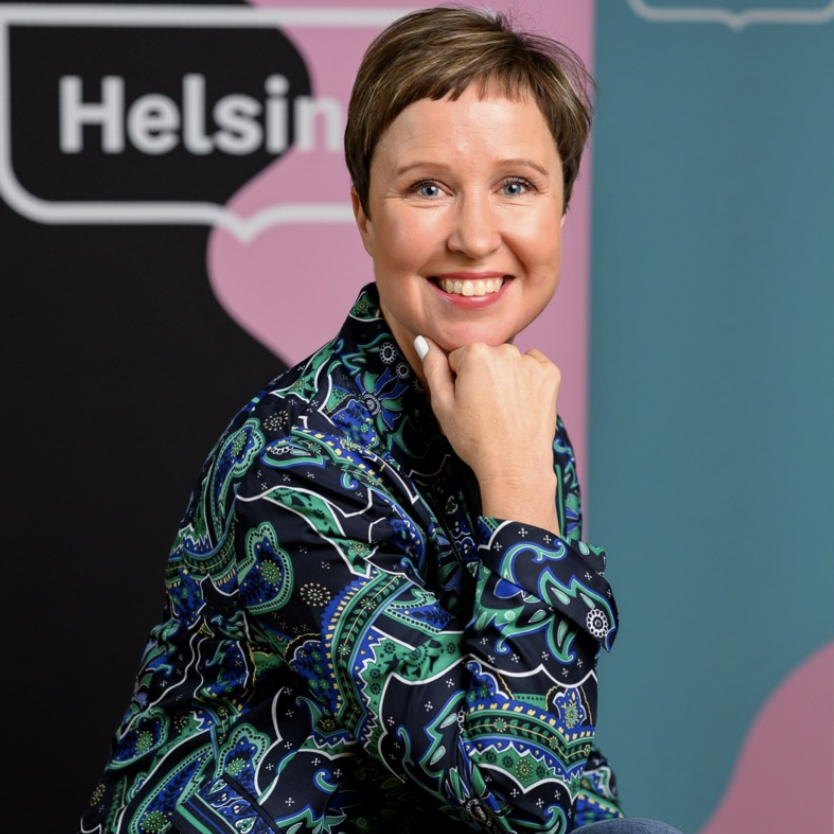 “Yhteiskehittäminen ja kokeileminen ovat väistämättä matka omaan itseen.
Omia tunteita ja asenteita kannattaa reflektoida ja pohtia esimerkiksi miten suhtautuu vastoinkäymisiin.”
Kirsi VerkkaKehityspäällikköKanslia
Lue lisää Kirsin kokeilusta:
Tieto osallistuvan budjetoinnin 
tukena OmaStadissa
https://kokeilukiihdyttamo.hel.fi/results/43
Koosta loppuraportti ja kerro tuloksista
Kokeilua kannattaa esitellä mahdollisimman laajasti ja kerätä siitä nousevia huomioita ja kysymyksiä itselle muistiin. Varaa myös tähän kokeilun vaiheeseen riittävästi aikaa. 

Oppeja on tärkeä kirjoittaa auki useasta näkökulmasta - muuten päällimmäisenä itsellä oleva oppi helposti korostuu ja muut jäävät huomaamatta.

Loppuraportti on hyödyllinen dokumentti, jonka täyttäminen porukassa on myös itsessään oppimistilanne.
Loppuraportti on systemaattisen oppimisen välinen niin kokeilun tekijöille kuin muullekin organisaatiolle
Dokumentoi opit - Loppuraportti
Loppuraporttipohjan löydät tämän oppaan Kokeilijan työkalut -liitteestä
Esimerkki: Kouluruokakokeilun loppuraportti
Sisällysluettelo 
Tiivistelmä (oletus, kokeilun kuvaus, tulos ja opit)  
Kokeilun tavoitteet 
Kokeilun keskeiset opit 
Kokeilun eteneminen 
Kokeilun tuotokset 
Opit kokeiltavan ratkaisun tai toimintatavan mahdollisuuksista 
Opit asiakkaiden tai palvelun käyttäjien tarpeista 
Opit ratkaisun kehittämisestä teknisesti 
Opit kokeilemisesta yleensä 
Opit kokeiluprojektin arjen pyörittämisestä 
Kokeilun tekninen ympäristö 
Kokeilun data 
Jatkopäätökset ja -ideat
Kirjoita raporttia jo kokeilun aikana. Tiivistä lopuksi, jotta oma ajattelusi täsmentyy ja jotta muiden on helppo omaksua.
Kokeilun opit on tärkeää viedä arkeen, jotta hyötyjen koko potentiaali saadaan käyttöön
4 Opeista toiminnan parantamiseen
Miksi oppien jakaminen on niin tärkeää?
Kun kokeilu on tehty ja sen opit kirjattu ja analysoitu, on aika ymmärtää, miten sen tuloksia voisi hyödyntää laajemmassa mittakaavassa.

Tämän keskustelun helpottamiseksi voitte palata kokeilutiimin ja tärkeimpien sidosryhmien kanssa alkuperäiseen kehitysideaan visiolakanalla. Miltä se nyt kokeilun ja uusien oppien jälkeen näyttää? Jos tekemistä lähdetään nyt edistämään laajamittaisemmin, mitkä ovat tärkeimmät ratkaistavat pullonkaulat?
Palaute kehitysaihioon - muokattu visiolakana (päivitä kokeilun löydökset visiolakanaan)
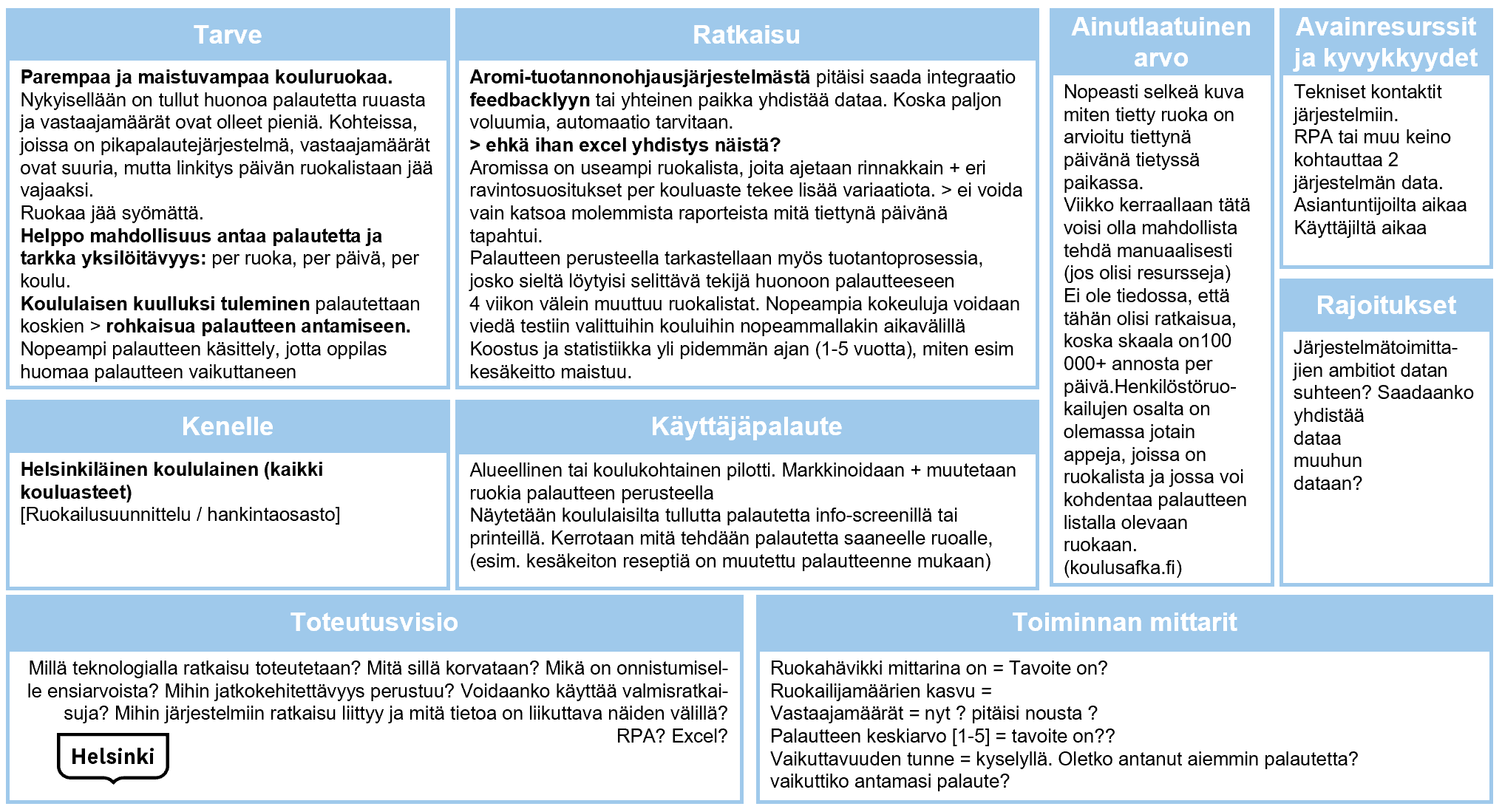 Esim. Kouluruokakokeilun osalta jatkosta tai sen rahoituksesta ei voitu tehdä suunnitelmia kokeilun aikana, koska ne vaativat vielä lisäselvitystyötä teknisten ratkaisujen osalta.
Ymmärrä liiketoiminta-arvo
Kehitysaihion liiketoiminta-arvon voi arvioida ja dokumentoida kevyesti. Mitä kuluja kehitysaihion toteutuksessa on ja millaisia ovat sen hyödyt. Tämä vaihe  auttaa laajentamaan ajattelua kokeilusta laajamittaisempaan skaalaukseen. Hyödynnä skaalauspohjaa tai käytä itsellesi tutuinta työkalua, esim. exceliä tai powerpointia.
Muista kertoa perusteet arvioillesi!
Mieti, mitä hyötyjä kokeilun kautta parantunut toiminta voi tuoda. Ole luova siinä, mistä hyödyt löytyvät.
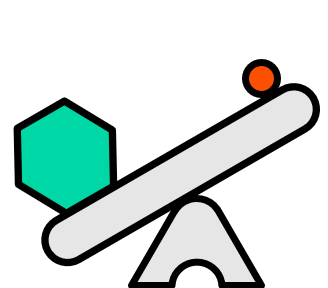 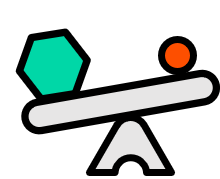 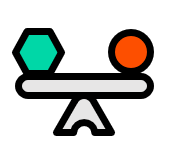 Millaisia kuluja kokeiluun ja uuteen toimintatapaan liittyy?
Miten hyötyjen ja kulujen suhde muuttuu, kun mittakaavaa kasvatetaan?
Miten toimintaa voidaan parantaa ja oppeja skaalata
Lopuksi mieti vielä, onko kokeilun tuloksista opittavissa jotakin myös alkuperäisen kehitysaihion yli, esimerkiksi muilla toimialoilla. Keiden erityisesti kannattaisi kuulla kokeilun tuloksista?
Kerro yksikkökokouksessa opeista ja ehdota miten niitä voitaisiin hyödyntää
Sovi esihenkilösi kanssa tapaaminen, jossa käytte läpi skaalaamisen taloudellisia vaikutuksia
Kirjoita hyödyistä ja kokeilukokemuksista kaupungin intraan ja jaa oppeja esim. Linkedinissä
Esimerkkejä mahdollisuuksista, joissa kaupungilla voi laajemmin esitellä kokeilutuloksia 
Kokeilugalleria - Kokeilukiihdyttämö (hel.fi)
Kaupungin Innovaatioverkoston Teams
Oman toimialan kehittämispäivät, -tapahtumat ja valmennukset
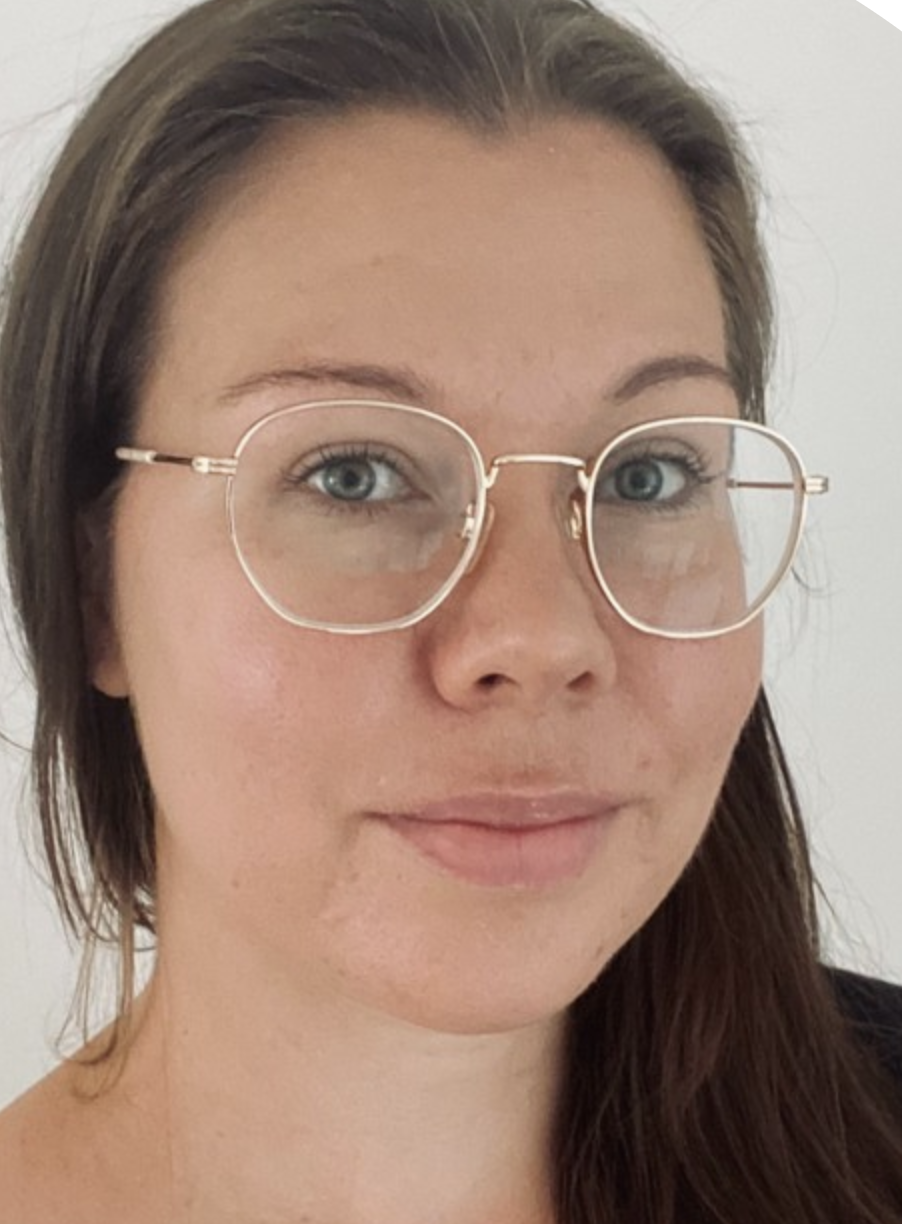 “Kaupunkitasoinen henkilöstön saatavuuden ohjausryhmä on kiinnostunut kuulemaan kokeilumme tuloksista alkuvuodesta.”
Sini MiettinenRekrytointikonsulttiSote
Lue lisää Sinin kokeilusta: Sosiaali- ja terveysalan massarekrytointien sujuvoittaminen digitaalisin keinoin
https://kokeilukiihdyttamo.hel.fi/results/41
Lopuksi: Mistä tukea kokeiluille?
Kokeilemisen eri ulottuvuudet
Kokeileminen mielletään usein osaksi uusien ratkaisujen kehittämistä eli innovaatiotoimintaa.

Innovaatiotoimintaa tuetaan kaupungilla eri tavoin riippuen esimerkiksi kokeiltavan ratkaisun uutuudesta ja laajuudesta sekä yhteistyötarpeista kolmansien osapuolten kuten yritysten kanssa.

Osana jatkuvaa työn kehittämistä ja uusien toimintatapojen kokeilemista apu voi löytyä lean-kehittämisestä. Ihmisten kokeellinen lennättäminen droneilla pelastustilanteissa voi puolestaan vaatia erillistä hankerahoitusta ja innovaatiotoimintaa tukevien tahojen apua.

Mikäli kokeilemiseen tarvitaan ulkopuolista apua ja rahoitusta niin kannattaa esihenkilön kanssa kääntyä alkuun oman toimialan kehittämis- ja digipalveluiden puoleen. 

Seuraavalla sivulla on esiteltyinä kaupunkiyhteisiä innovaatiotoimintaa tukevia tahoja ja mekanismeja.
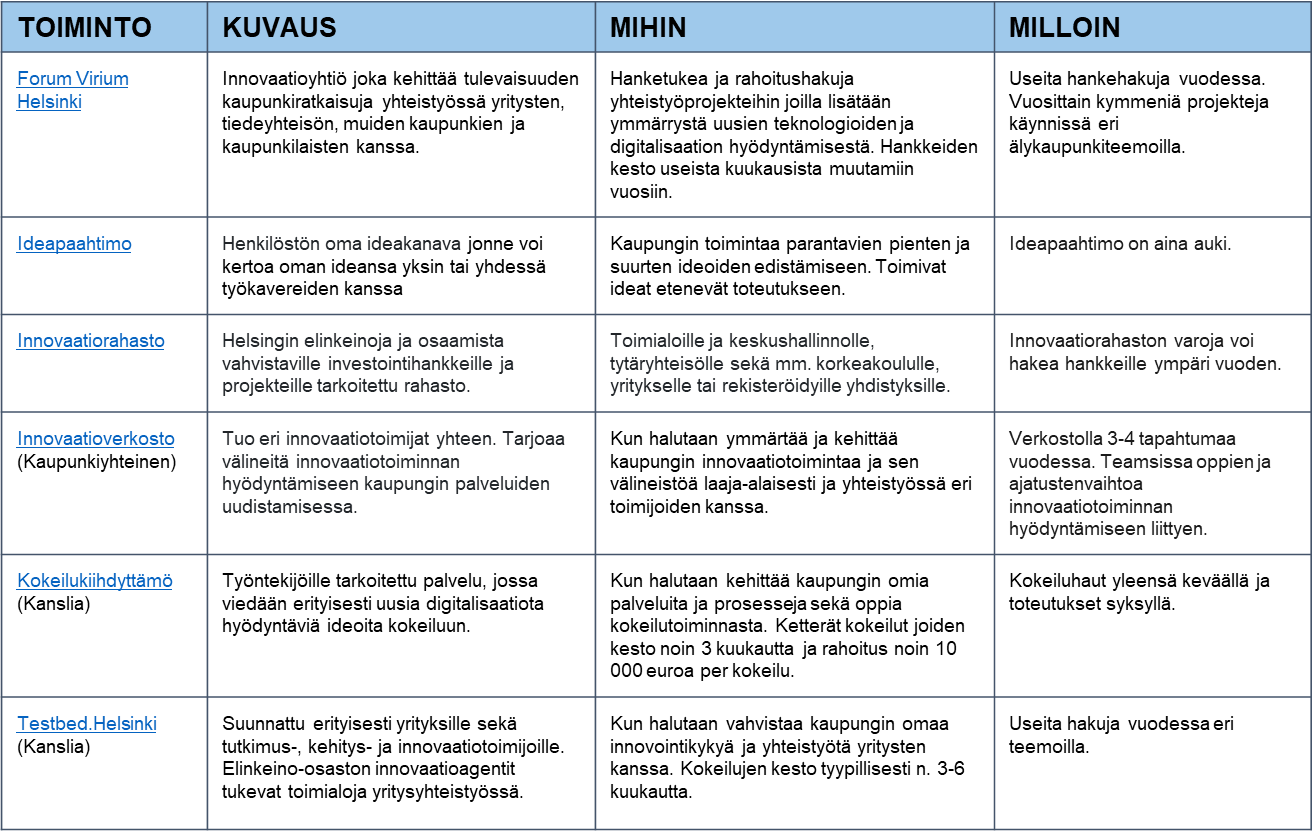 kehitystoimintoja
Kokeilemista ja asiakaslähtöistä kehittämistä tukevaa materiaalia
Kokeilijan starttipaketti (Valtioneuvoston kanslia)
Kokeiluista skaalaan -pelikirja (Motiva)
The Book for agile piloting (Forum Virium Helsinki)
Kokeilut kunnissa ja kaupungeissa - kokeilemisen opas kokeilutoiminnan järjestäjille (6Aika)
Digitaalisen asiakaskokemuksen -pelikirja (Helsingin kaupunki)

Helsinki Design System (Helsingin kaupunki)
Ketterän ohjelmistokehityksen periaatteita ja hyviä käytäntöjä (Helsingin kaupunki)
Helsinki Region Infoshare - avoimen datan palvelu (Pääkaupunkiseudun kaupungit)
Lisätietoja
Helsingin kaupungin Kokeilukiihdyttämö
kokeilukiihdyttamo.hel.fi
kokeilukiihdyttamo@hel.fi

Ville Meloni
ville.meloni@hel.fi
Tämän julkaisun sisältöihin on pääsääntöisesti laaja käyttöoikeus Creative Commons Nimeä 4.0 Kansainvälinen -lisenssin ehtojen mukaisesti poislukien valokuvat ja viittaukset kolmansien osapuolten sisältöihin kuten Harward Business Review -artikkeliin.
KOKEILIJAN TYÖKALUT
Ladattavat työkalupohjat löytyvät seuraavilta kalvoilta

Visiolakana
Kokeilukortti
Kokeilusuunnitelma
Skaalauspohja
Loppuraporttipohja
Visiolakana
Tarve
Ratkaisu
Ainutlaatuinen arvo
Avainresurssit ja kyvykkyydet
Mitä käyttäjien tarvetta ratkaistaan? Miten tarve on todennettu?
Millä loppukäyttäjän ongelma aiotaan ratkaista? Miten ratkaisun toimivuus on todennettu?
Mikä on se tekijä joka saa käyttäjät valitsemaan tämän ratkaisun muiden ratkaisuiden sijaan? Miten ainutlaatuinen arvo on todennettu?
Mitkä resurssit ja kyvykkyydet ovat elintärkeät onnistumiselle?
Mitä toteuttajilta vaaditaan?
Budjetti projektille, jatkokehitykselle ja ylläpidolle?
Kenelle
Käyttäjäpalaute
Rajoitukset
Millainen henkilö tärkein käyttäjä tai asiakas on?
Mistä tiedämme että onnistumme käyttäjän ongelman ratkaisemisessa? Miten onnistuminen todennetaan kehityksen aikana (kyselyt, proton testaus, analytiikka, tutkimukset)?
Toiminnan sykli, johon aikataulun on osuttava? Säännökset? Tekniset rajoitukset? Arkkitehtuurivaatimukset? Tietoturva ja saavutettavuus? Tekniset riskit?
Toteutusvisio
Toiminnan mittarit
Millä teknologialla ratkaisu toteutetaan? Mitä sillä korvataan? Mikä on onnistumiselle ensiarvoista? Mihin jatkokehitettävyys perustuu? Voidaanko käyttää valmisratkaisuja? Mihin järjestelmiin ratkaisu liittyy ja mitä tietoa on liikuttava näiden välillä?
Minkä muutoksen ratkaisu tuo (laadun paranemista, toiminnan nopeutumista)? Mitkä ovat välittömät toiminnan mittarit siitä että ratkaisu täyttää tavoitteet? Mitkä ovat sen vaikuttavuuden mittarit?
Kokeilun nimi
Kokeilukortti
Uskomme että...
Kokeillaksemme tätä aiomme...
...ja mittaamme...
Olemme oikeassa, jos...
Kokeilusuunnitelma
1. Kokeilun tarve ja tarkoitus
…
3. Mitä kokeilusta voidaan oppia?
…
4. Mitä resursseja toteuttamiseen tarvitaan?
Henkilöt, rahaa, tiloja, tietoa/dataa, laitteita, muuta?
5. Seuraavat askeleet
1) mitä tehdään välittömästi
2) entä sen jälkeen
3) …
2. Mitä kokeilussa tehdään?
…
Skaalauspohja 1/2
1. Eniten hyötyvä asiakas
Kirjoita tähän kuka asiakas hyötyy eniten
2. Kokeilun tyyppi
Nykyisen toiminnan tehostaminen
Toiminnan parantaminen
Strateginen parannus tai täysin uusi lähestymistapa
Ympäröi kokeilun tyyppi
3. Vaihe
4. Toteutus
Kirjoita toteutustapa lyhyesti





Oletukset ja epävarmuudet
Avaa tähän toteutuksen oletuksia ja epävarmuuksia






Aika ensimmäiseen hyötyyn
Helppo
Keskivaikea
Vaikea
Toiminnan parannus
Ympäröi toteutuksen vaikeus
Tummenna kokeilun vaihe
Tiedolla päättäminen
Datan analysointi
Datan keruu toiminnasta
Toiminnan nykytilan ymmärrys
5. Nykytilanne lukuina 
Avaa nykyisen toiminnan kuvaavat luvut tähän
Ympyröi kuinka kauan kestää, ennen ensimmäisiä hyötyjä
Alle 6kk
1-2 vuotta
ei tiedetä
Skaalauspohja 2/2
6. Nykytilanteen Flow 
Kuvaa mitä nykytilassa tapahtii ensin
Kuvaa mitä tapahtuu sitten.
Kuvaa punaisella ja kursiivilla tärkein ongelmakohta punaisella
…
…
7. Tavoitetilanteen Flow
Kuvaan miten tulevassa tilanteessa tullaa toimimaan
Mitä tehdään ensin
Mitä tehdään sitten
Kuvaa vihreällä ja kursiivilla ne kohdat, jotka ovat uutta tekemistä
Tai joissa nykyisen tekemisen ongelmat ovat poistuneet
seuraava askel
seuraava askel
8. Hyödyt tavoitetilassa
Kuvaa tässä millaisia hyötyjä toimintatavan muutoksesta seuraa. Pyri löytämään sekä laskettavissa olevia taloudellisia hyötyjä, että vaikeammin laskettavia laadullisia hyötyjä. Mitä konkreettisempi voit olla, sen parempi.
LOPPURAPORTTIKokeilun nimiHelsingin kaupungin tiimi ja toimiala(t) Toteutuskumppani(t)
Lisää kuva ja kokeilun “hissipuhe” tähän
Sisällysluettelo
Tiivistelmä
Kokeilun tavoitteet
Kokeilun keskeiset opit
Kokeilun eteneminen
Kokeilun tuotokset
Opit kokeiltavan ratkaisun tai toimintatavan mahdollisuuksista 
Opit asiakkaiden tai palvelun käyttäjien tarpeista
Opit ratkaisun kehittämisestä teknisesti
Opit kokeilemisesta yleensä
Opit kokeiluprojektin arjen pyörittämisestä
Kokeilun tekninen ympäristö
Kokeilun data 
Jatkopäätökset ja -ideat
1. Tiivistelmä
Kokeilun tavoitteet​
Kokeilun opit​
Suositukset jatkotoimenpiteiksi ​

-> tiivistä em. kohdat muutamaan lauseeseen per kohta – voidaan hyödyntää suoraan esim. tässä: Kokeilugalleria - Kokeilukiihdyttämö (hel.fi)

Voit lisätä mukaan kuvan kokeilukortista.
2. Kokeilun tavoitteet
Ongelman kuvaus
Rajaus
Oletukset
Tavoitteet
3. Kokeilun keskeiset opit
Tapahtuiko kokeilussa niinkuin olit olettanut? 
Miten kokeilu onnistui suhteessa asetettuihin tavoitteisiin? Tee yhteenveto kokeilun toteutumisesta tavoitteisiin peilaten. Yksityiskohtaiset tulokset esitellään seuraavilla dioilla.Tämän kalvon sisältö syntynee parhaiten, kun täytät kaikki muut kalvot ensin ja tämän viimeiseksi.
4. Kokeilun eteneminen
Mitä kokeilussa tehtiin? Kuvaa kokeilun konkreettiset askeleet.
5. Kokeilun tuotokset
Mitä kokeilun lopputuloksena syntyi? Esittele konkreettiset tuotokset sanoin ja kuvin!
6. Opit kokeiltavan ratkaisun tai toimintatavan mahdollisuuksista
Menetelmät ja mitä opittiin niiden käyttömahdollisuuksista (lean-kehittäminen, palvelumuotoilu, data-analytiikka, koneoppiminen, jne.)
Mitä uutta ongelmasta opittiin kokeilun aikana?
7. Opit asiakkaiden tai palvelun käyttäjien tarpeista
Mitä asiakkaista tai loppukäyttäjistä opittiin? 
Jos kokeilua testattaisiin joillekin toisille käyttäjille, niin mitä heidän tarpeistaan kannattaisi selvittää? 
Saivatko asiakkaat sitä ainutlaatuista arvoa, jota kokeiltavalla ratkaisulla ajateltiin heille alunperin olevan?
8. Opit ratkaisun kehittämisestä teknisesti
Mitä kehittämisestä ja teknologioista opittiin? Reflektoi työskentelyn etenemistä ja keskeisiä työvaiheita jne.
9. Opit kokeilemisesta yleensä
Mikä toimi hyvin, mitä jatkossa kannattaa tehdä samalla tavalla?
Mikä ei toiminut odotetusti? Mitä jatkossa kannattaa muuttaa tai tehdä toisin? 
Mitä opit muilta Kokeilukiihdyttämössä mukana olleilta tiimeiltä, kaupungin asiantuntijoilta tai valmentajilta?
10. Opit kokeiluprojektin arjen pyörittämisestä
Kuinka paljon kokeilu vei lopulta aikaa ja miten ajankäyttö jakaantui kokeilun aikajanalla?
Miten hyvin kokeilun budjetti riitti? 
Mitä resursoinnista opittiin?
11. Kokeilun tekninen ympäristö
Millainen oli kokeilun toteutusympäristö? Kuvaa tekniset ratkaisut kuten esim. pilvipalvelualusta, tietokannat, sovellukset, algoritmit
Mitä teknisessä ympäristössä olisi hyvä ottaa huomioon, jos kokeilu tehtäisiin nyt uudelleen?
12. Kokeilun data
Mitä kokeilun datasta ja sen käsittelystä opittiin?
13. Jatkopäätökset ja -ideat
Millaisia päätöksiä jatkosta on tehty ja millä perustein? (Jatketaan / muutetaan / päätetään)
Mikä on mahdollisen jatkokokeilun suunnitelma?
Miten mahdollinen jatkokokeilu on ajateltu rahoittaa?
Mitä tulisi huomioida jos kokeilun pohjalta lähdetään rakentamaan tuotantokelpoista ratkaisua?
Kuvaa kokeilun skaalaamisen potentiaali ja alustava laskelma hyödyistä
Lisää mukaan skaalauspohja